You can make your own lemonade
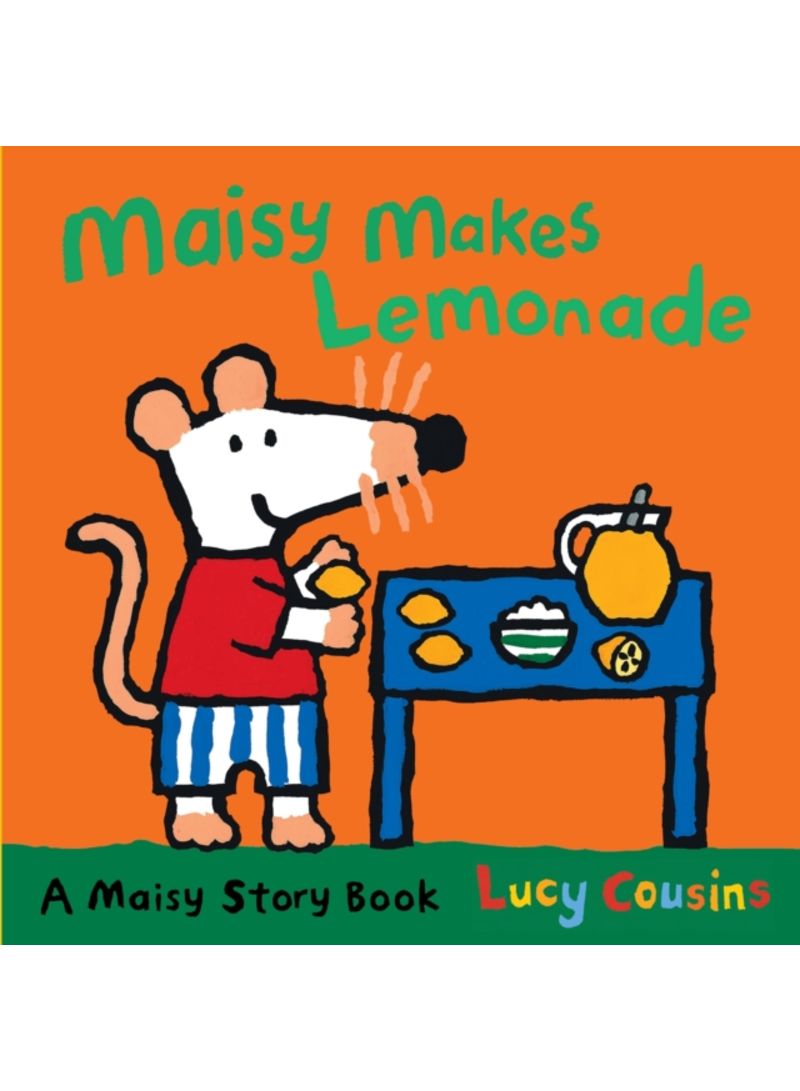 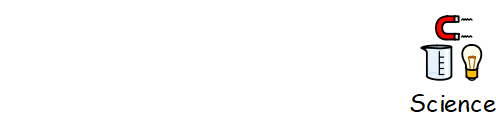 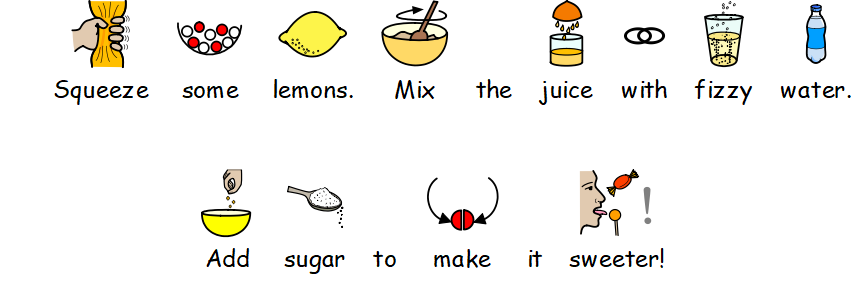 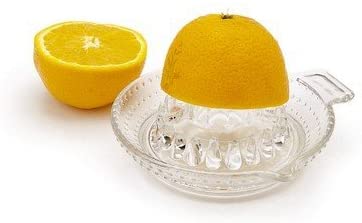 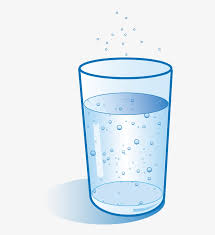 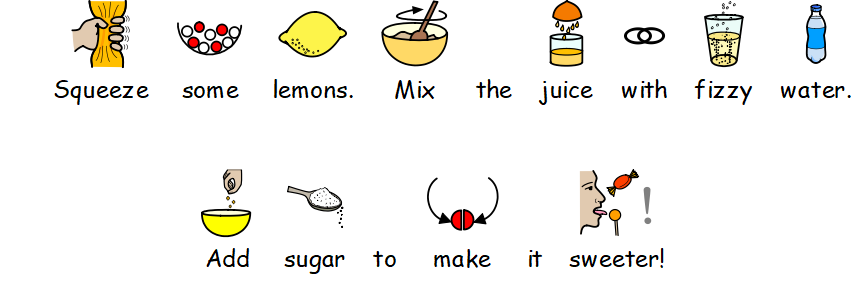 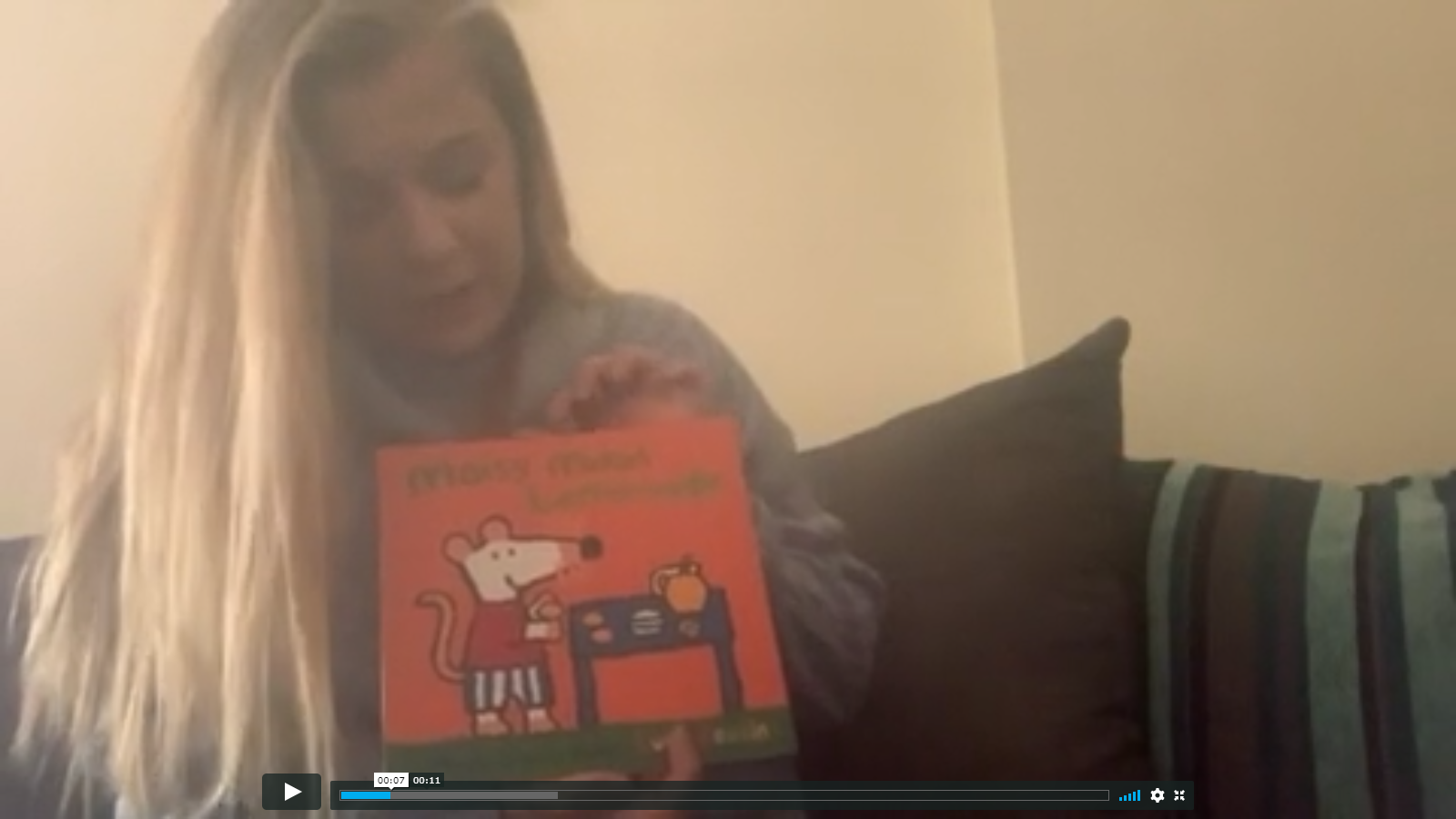 Watch Lauren 
read the 
Maisy Makes Lemonade 
story on our Home Learning page.
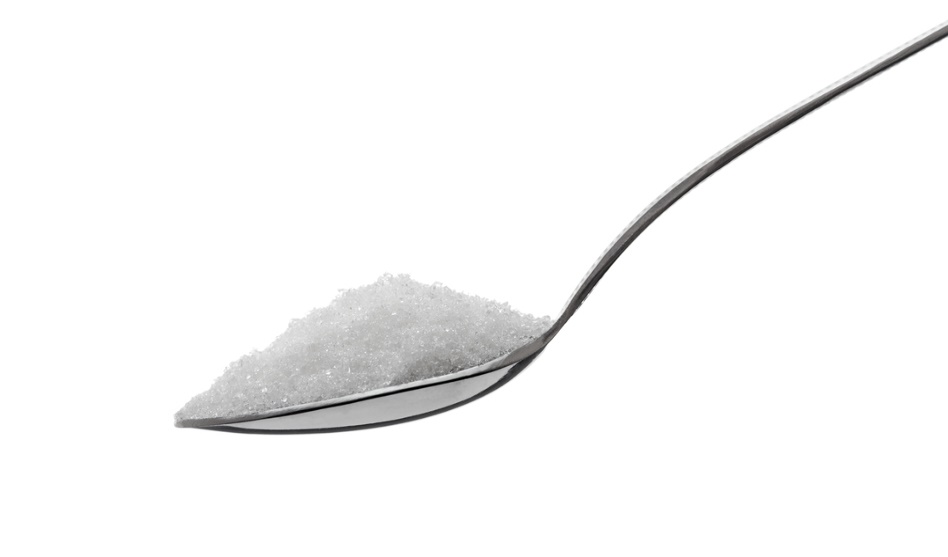 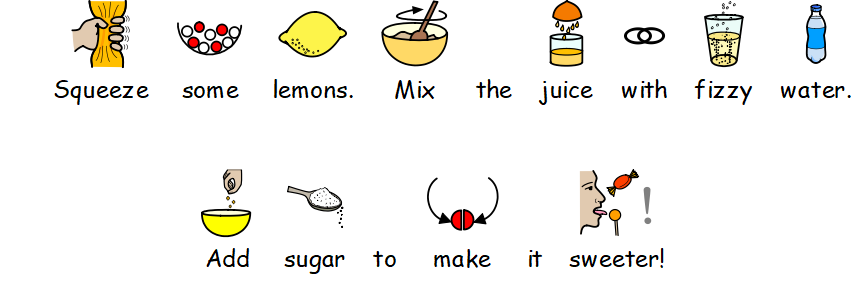 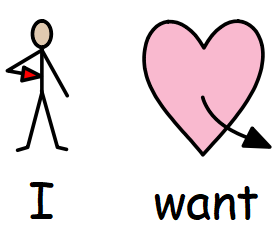 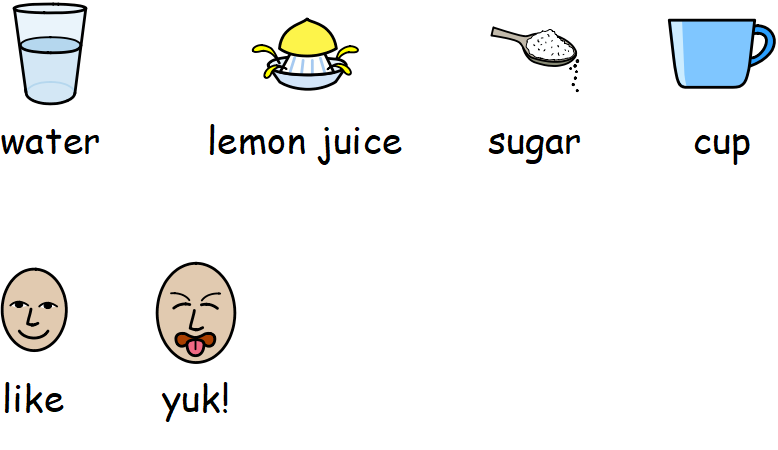 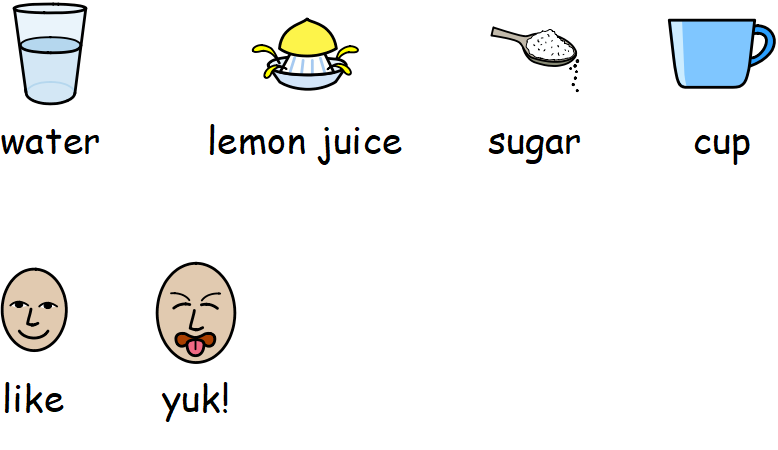 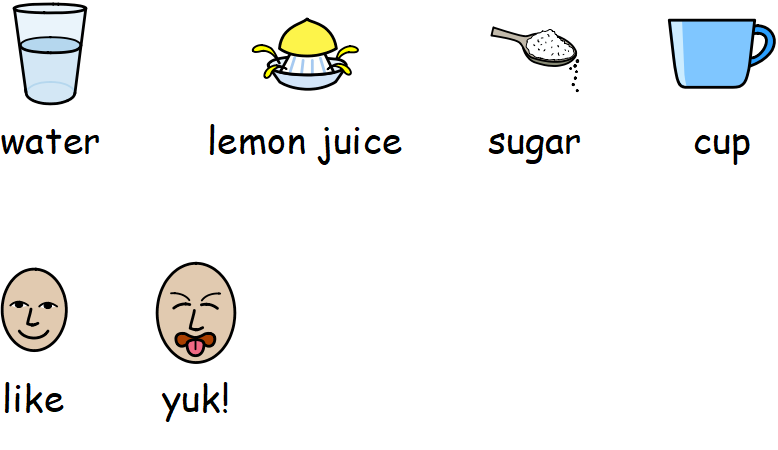 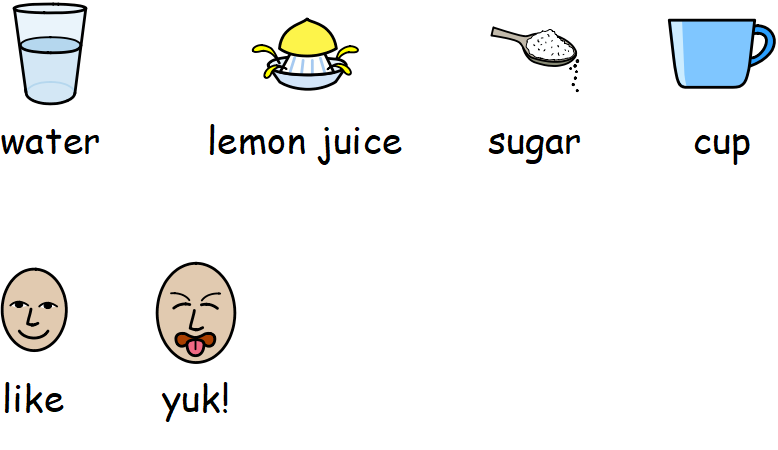 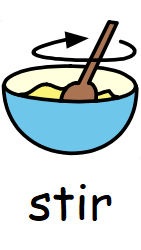 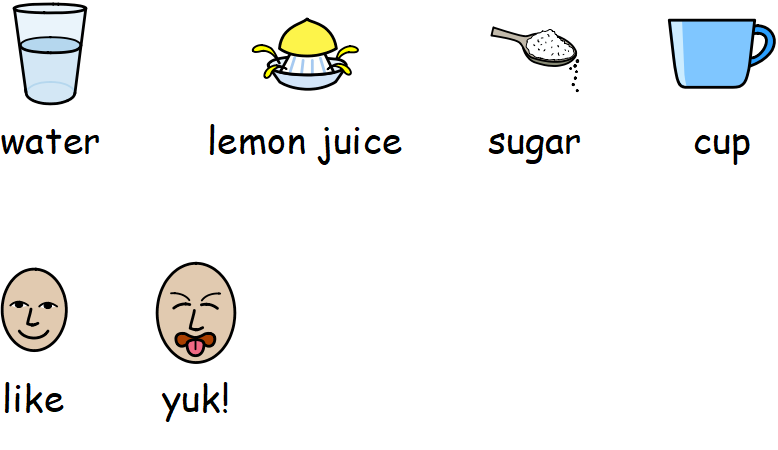 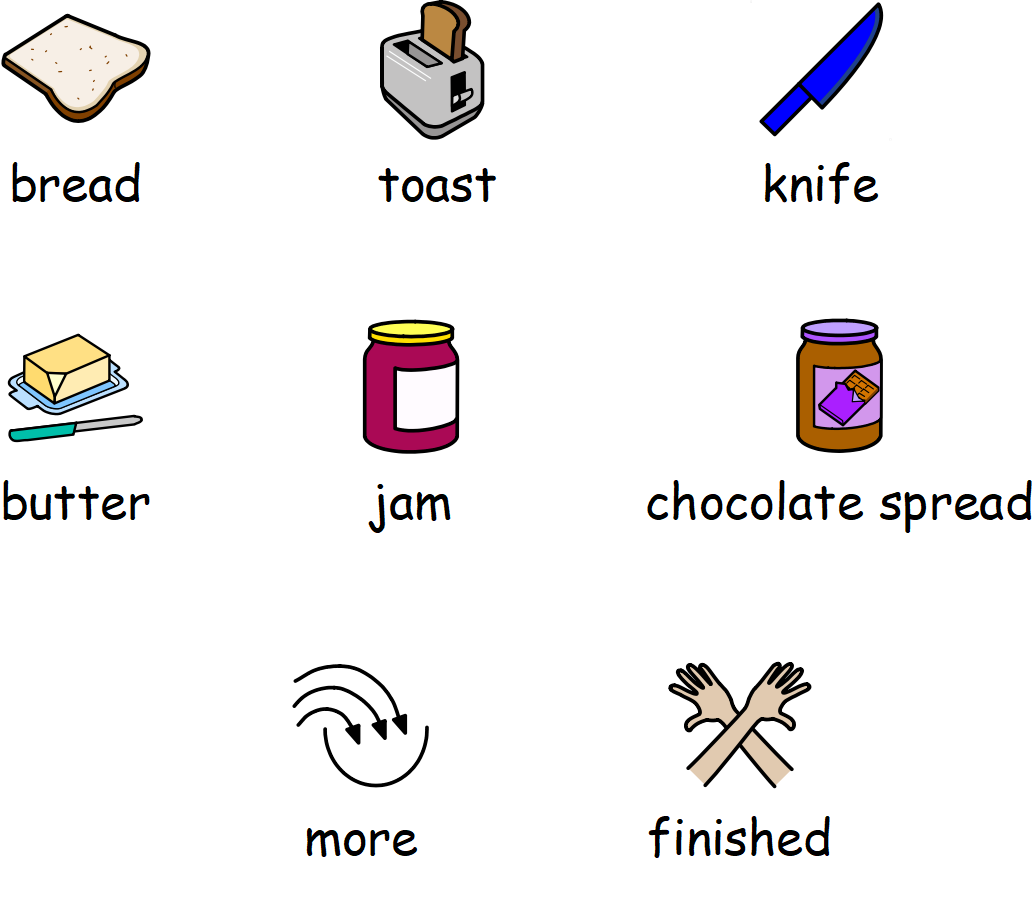 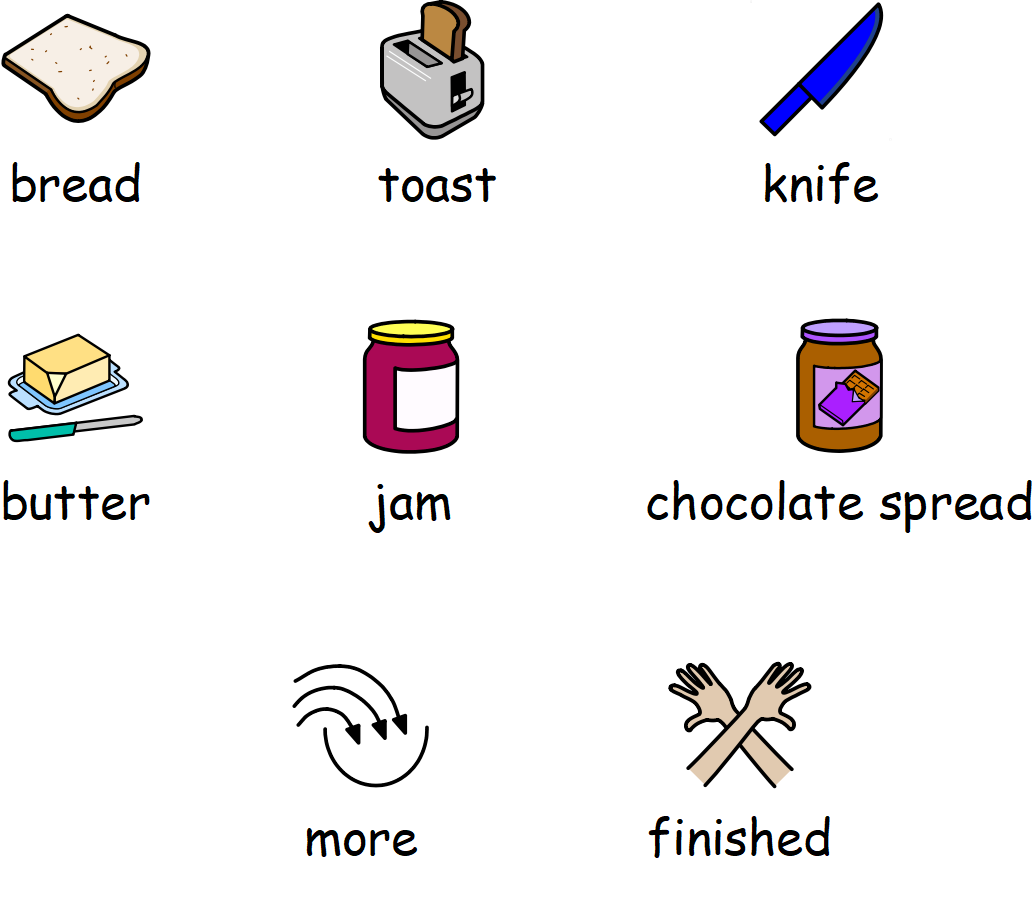 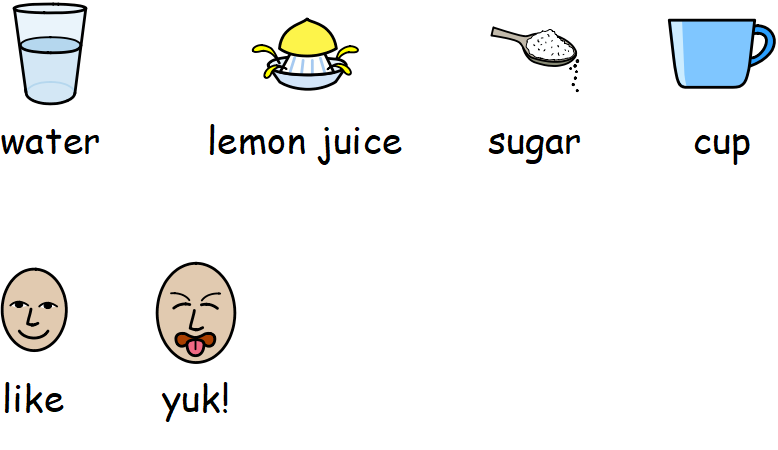 Symbols which may be helpful when making lemonade with your child.